Figure 3. Synaptic connectivity and postsynaptic AMPAR amplitudes are preserved in the absence of NG2. (A) Example ...
Cereb Cortex, Volume 26, Issue 1, January 2016, Pages 51–57, https://doi.org/10.1093/cercor/bhu171
The content of this slide may be subject to copyright: please see the slide notes for details.
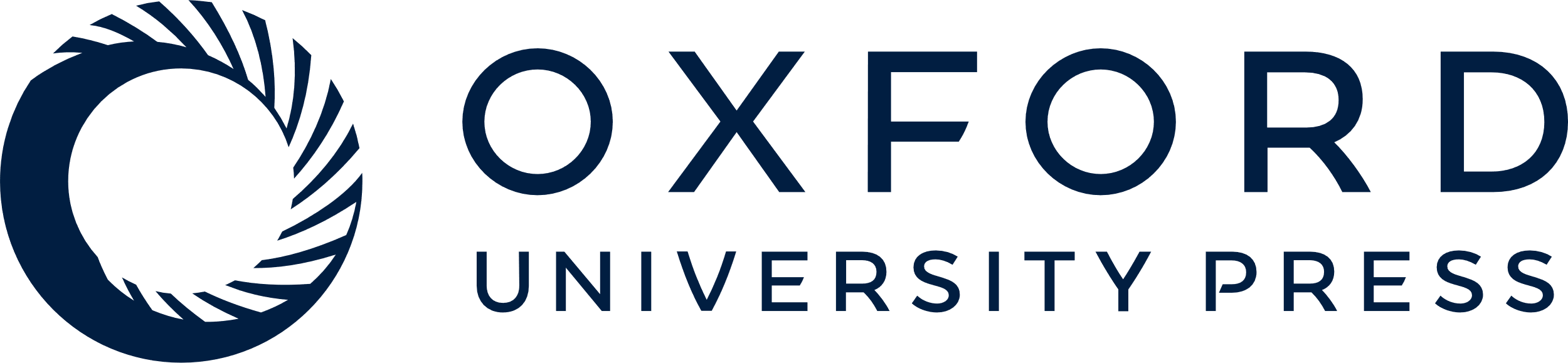 [Speaker Notes: Figure 3. Synaptic connectivity and postsynaptic AMPAR amplitudes are preserved in the absence of NG2. (A) Example traces of mEPSCs from juvenile (top: p8 and bottom: p11) and aged (top: p407 and bottom: p372) wt and −/− cells. (B) Summary box plot of mEPSC frequency in juvenile and aged wt, +/−, and −/− mice. During development, the frequency decreased, independent of NG2 (Mann–Whitney U-test). (C) mEPSCs evoked by ionomycin (3 µM) in juvenile (p8, both) and aged (top: p447 and bottom: p372) wt and −/− cells. Diamonds indicate regions shown at an expanded timescale (right). NBQX (10 μM) abolished mEPSCs in a juvenile (p10) −/− cell (bottom). (D) Summary of mean amplitudes (top) and cumulative probability distributions (bottom) of mEPSCs. Amplitudes did not differ among juvenile and aged wt, +/−, and −/− mice. (E) Summary of mEPSC rise and decay times of juvenile and aged wt, +/−, and −/− mice. No NG2-dependent differences were detected. During development, rise and decay times decreased in all genotypes (ANOVA with post hoc Tukey test). Asterisks indicate statistically significant differences. Number of cells given in columns (D, top also applies to D bottom; E, left also applies to E, right).


Unless provided in the caption above, the following copyright applies to the content of this slide: © The Author 2014. Published by Oxford University Press. All rights reserved. For Permissions, please e-mail: journals.permissions@oup.com]